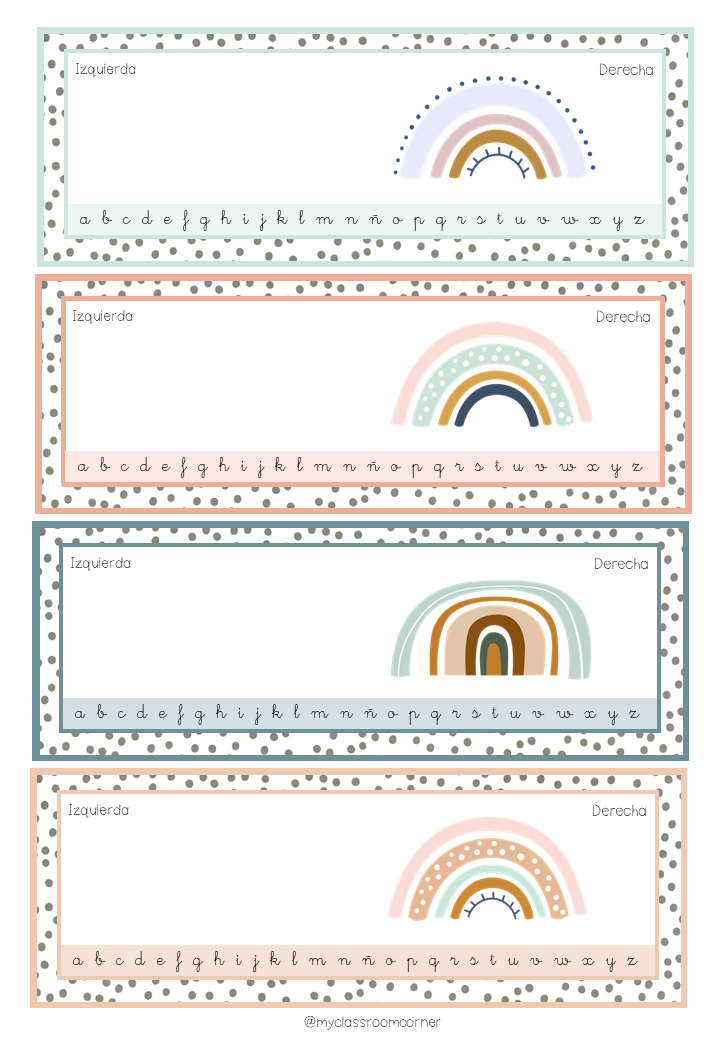 Nombre
Nombre
Nombre
Nombre
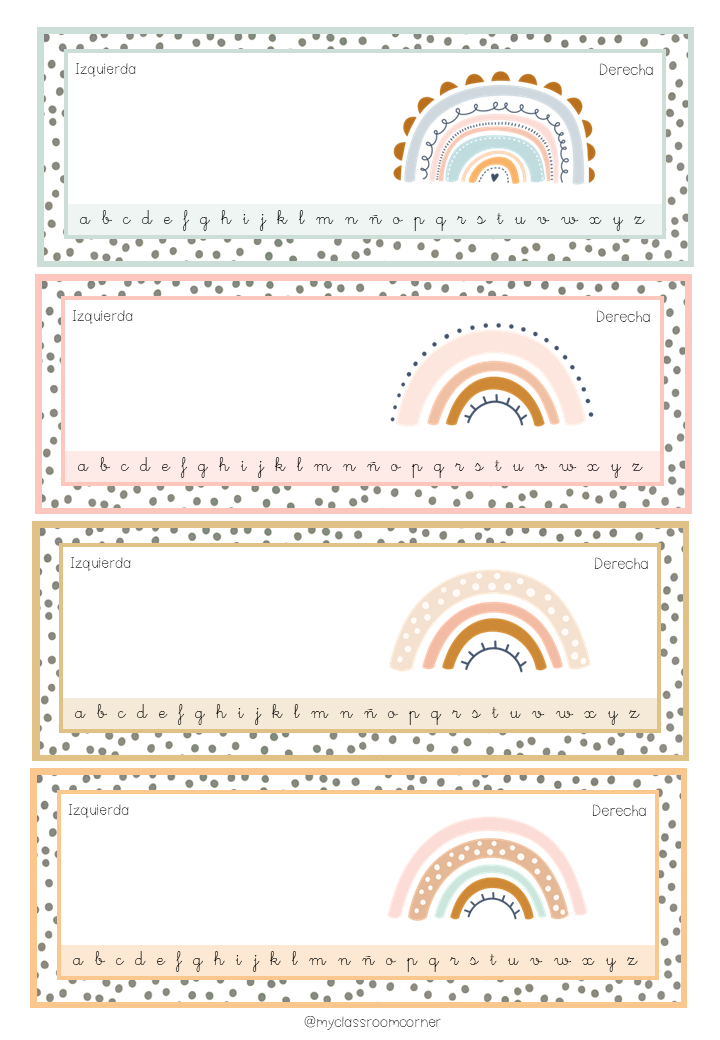 Nombre
Nombre
Nombre
Nombre
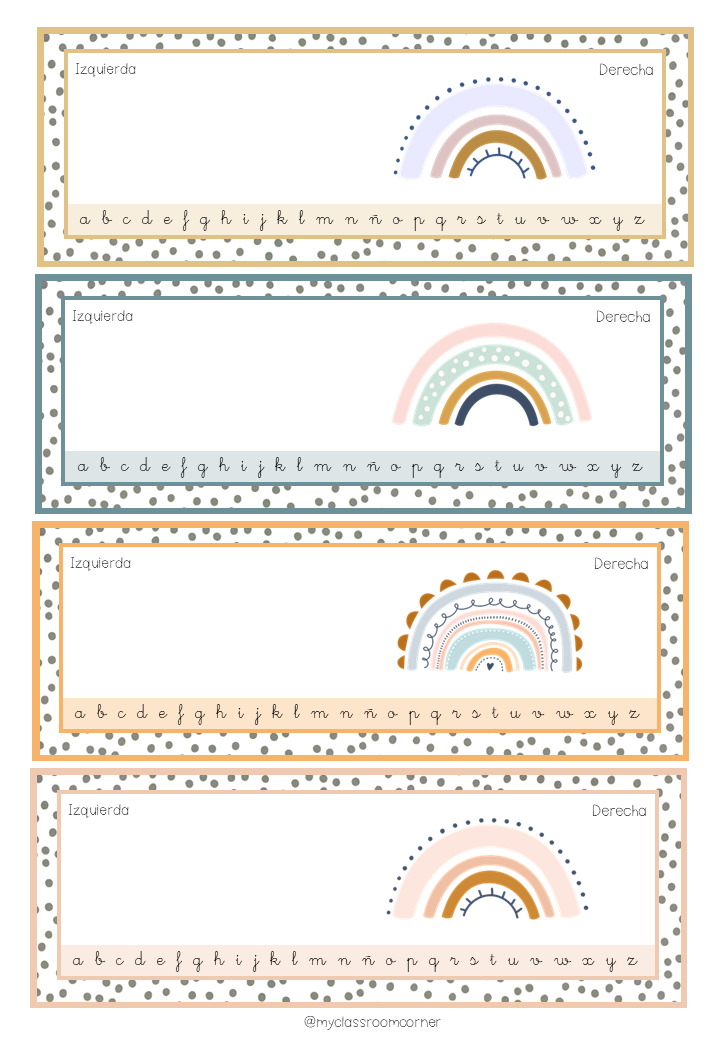 Nombre
Nombre
Nombre
Nombre
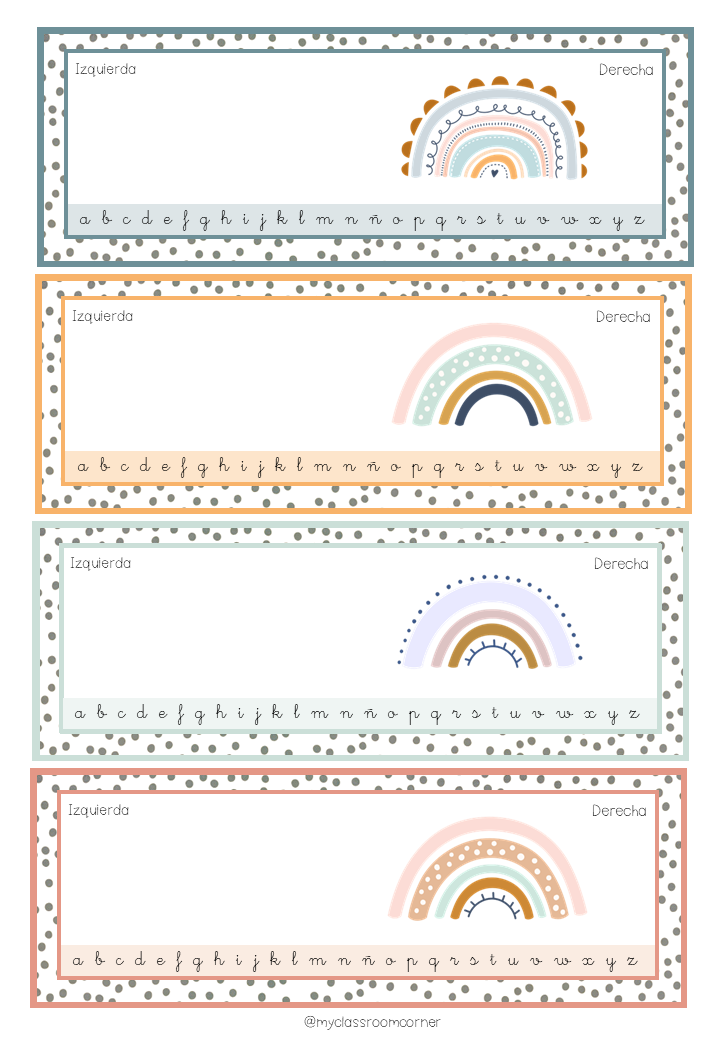 Nombre
Nombre
Nombre
Nombre
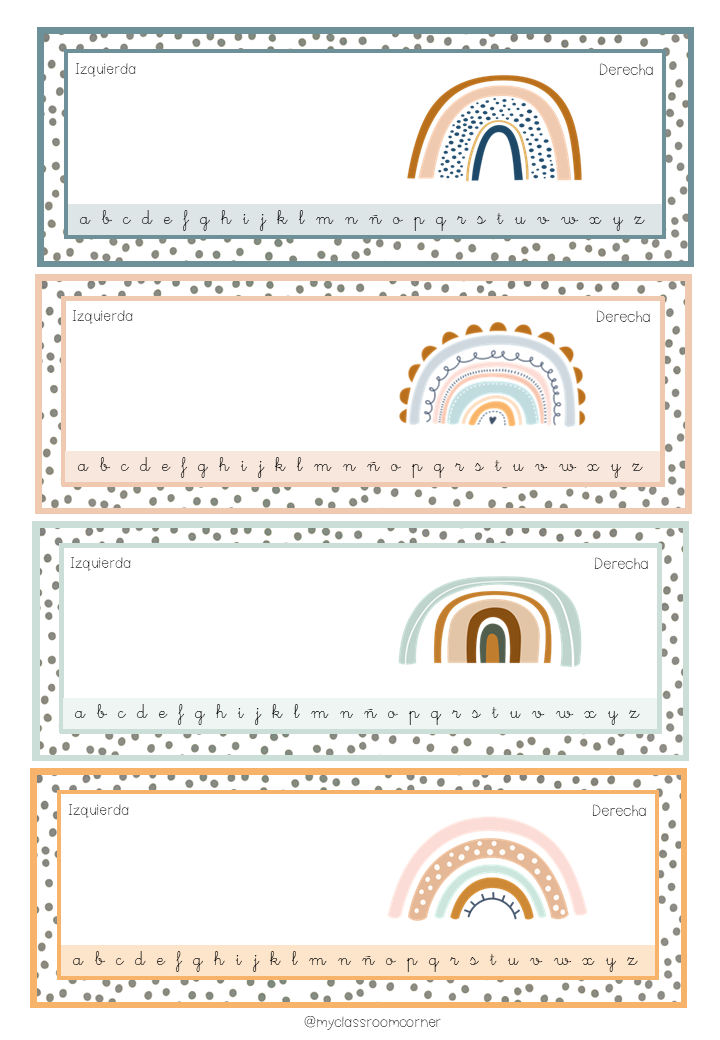 Nombre
Nombre
Nombre
Nombre
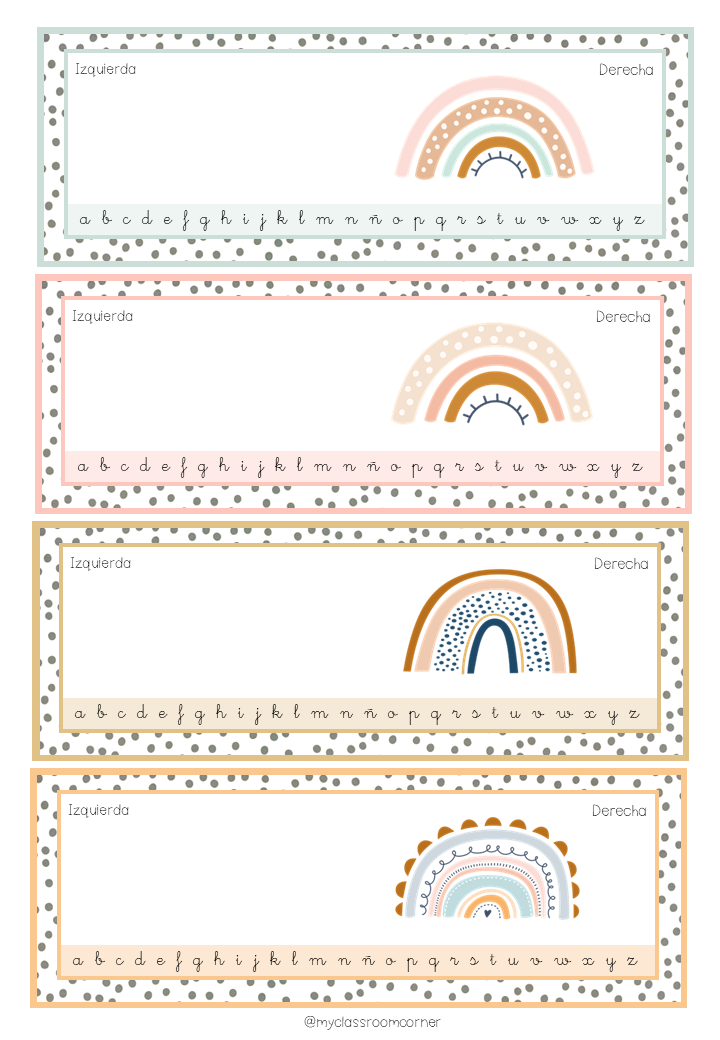 Nombre
Nombre
Nombre
Nombre
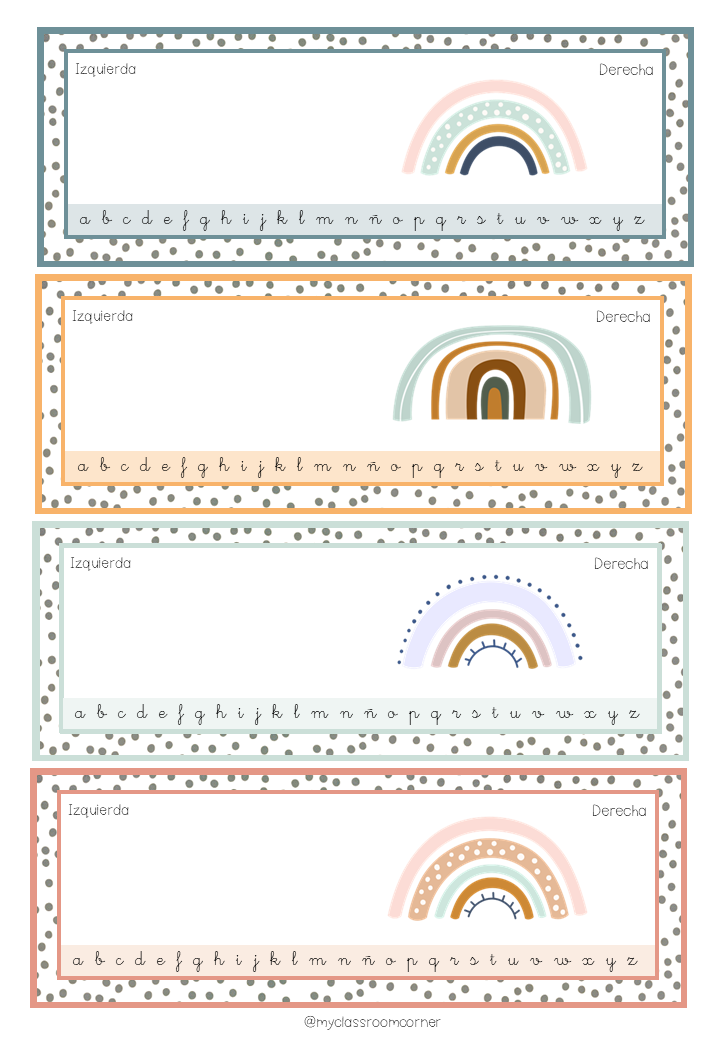 Nombre
Nombre
Nombre
Nombre